What must I do to be saved?
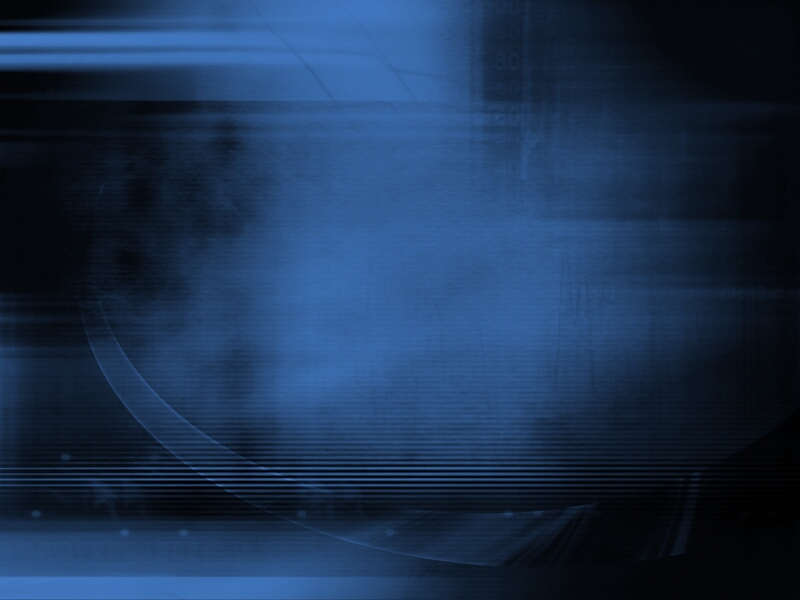 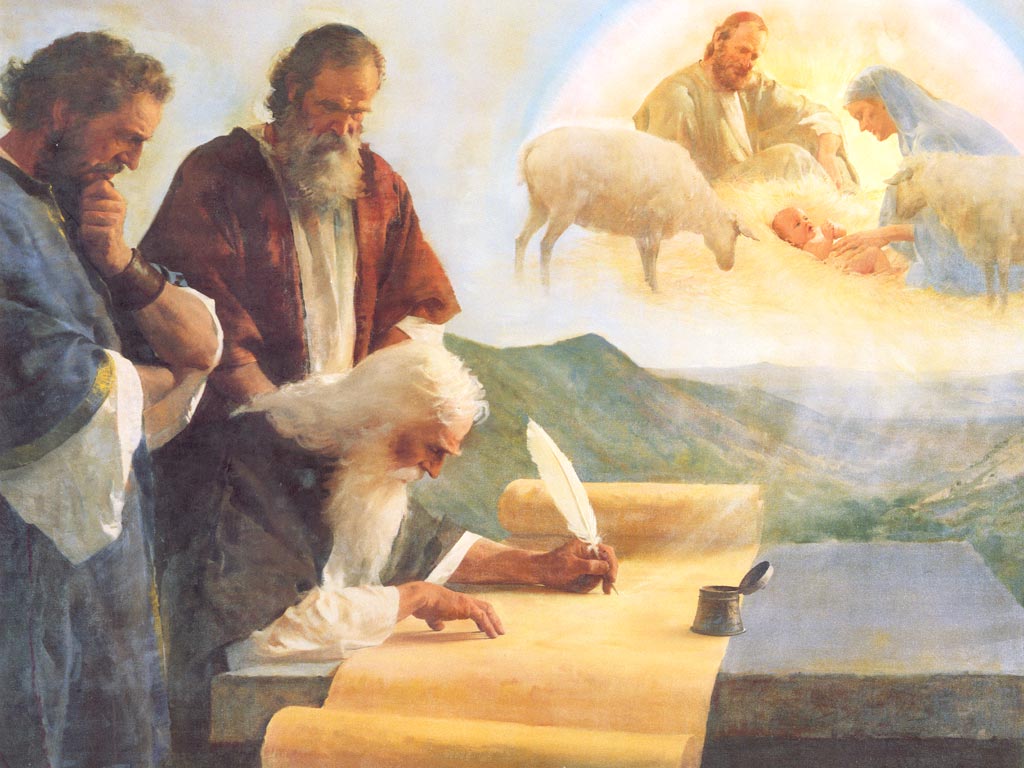 Saul of Tarsus
zealous and devout in the Jewish religion
  a Hebrew of Hebrews
  a member of the Pharisees
  a fierce opponent of the gospel
  consented to the death of Stephen
  cast Christians into prison
A Radical Case of Conversion
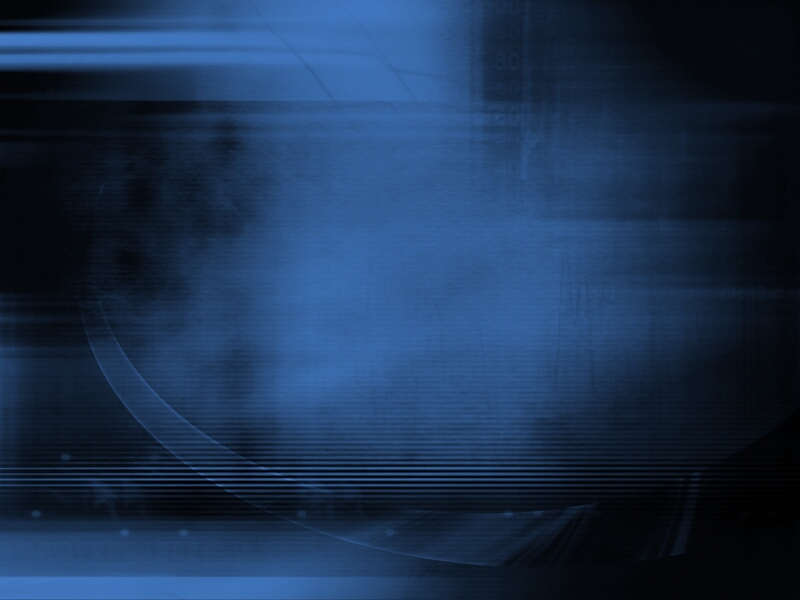 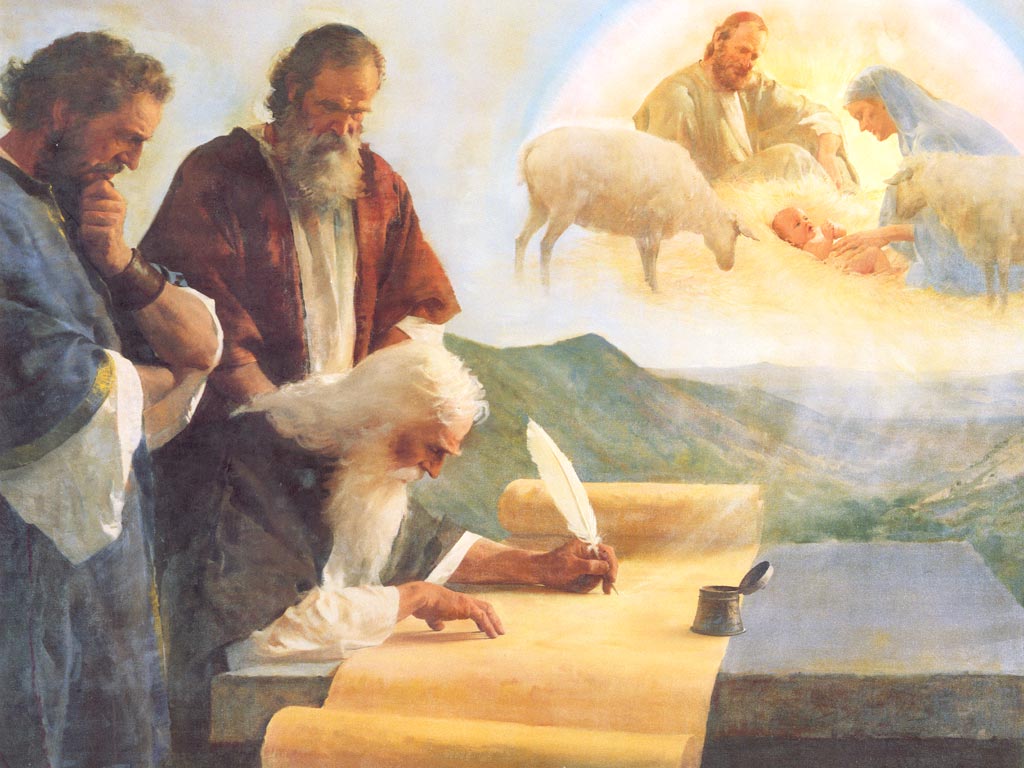 Saul of Tarsus
What can we learn?
Everybody has the potential to   become a Christian.
A Radical Case of Conversion
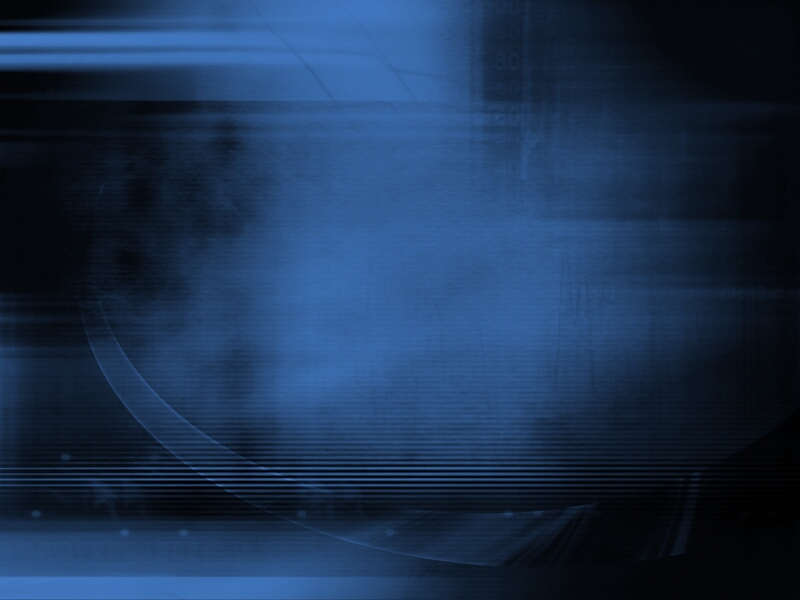 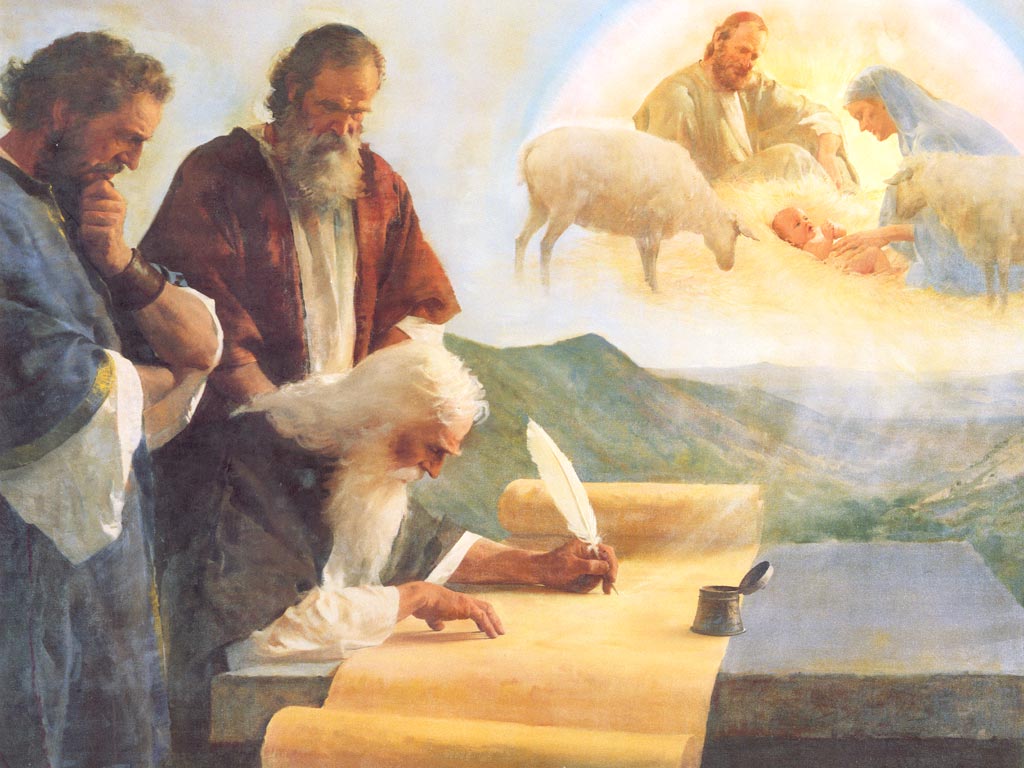 Saul of Tarsus
“For I am not ashamed of the gospel, for it is the power of God for salvation to everyone who believes, to the Jew first and also to the Greek.”                                             					- Romans 1:16
“I planted, Apollos watered, but God was causing the growth. So then neither the one who plants nor the one who waters is anything, but God who causes the growth.”
				- 1 Corinthians 3:6-7
A Radical Case of Conversion
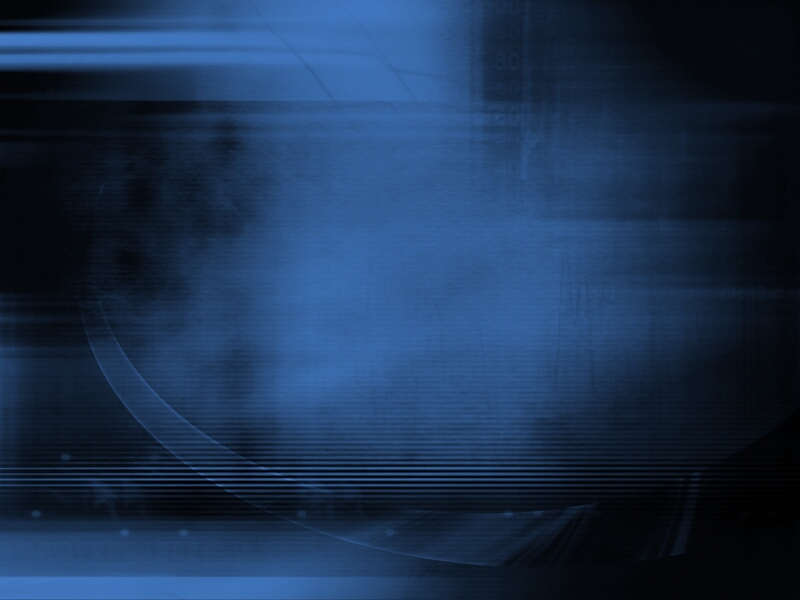 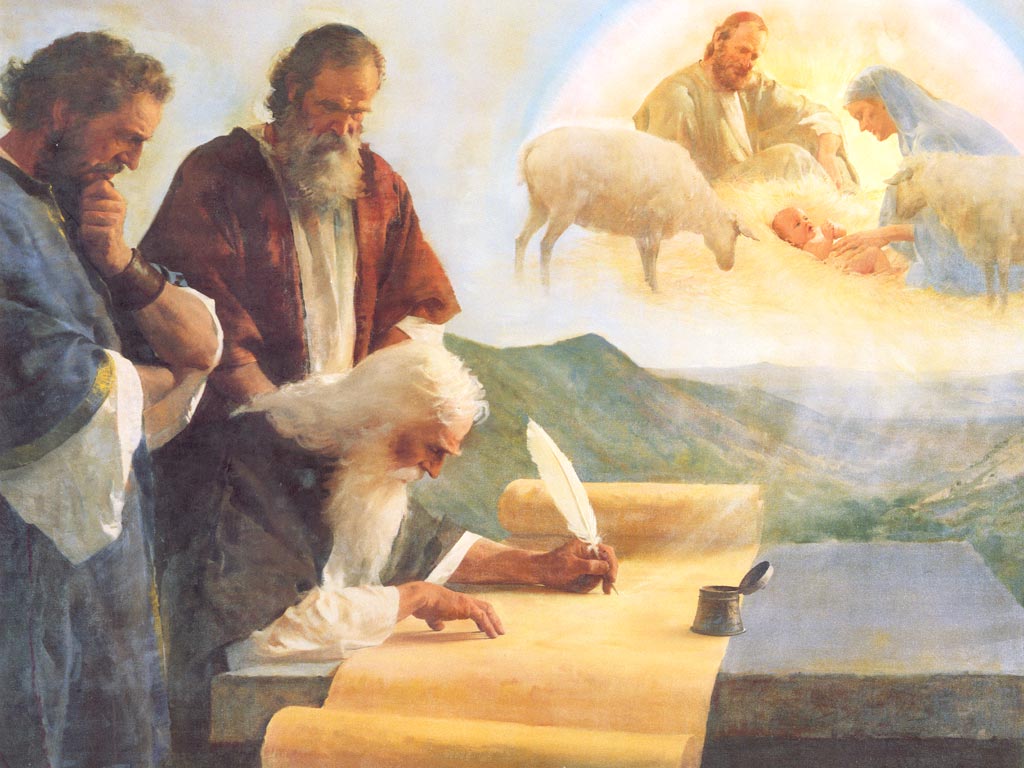 Saul of Tarsus
What can we learn?
Everybody has the potential to   become a Christian.
Soul-winners must trust God and  have courage.
A Radical Case of Conversion
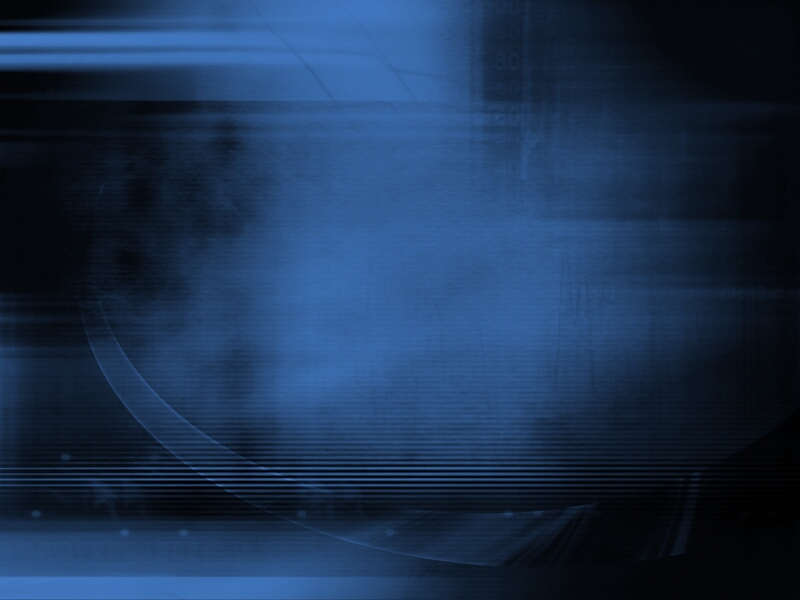 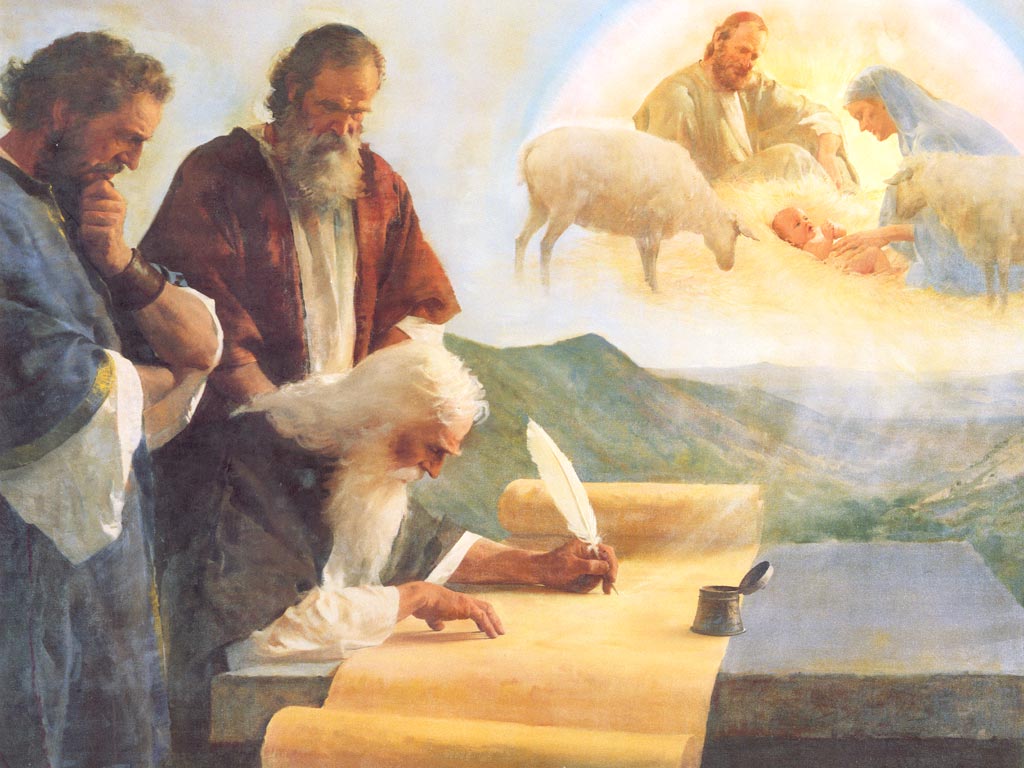 Saul of Tarsus
Four words to focus on:
“Go…” (Acts 9:15)
“So Ananias departed…” (Acts 9:17)
A Radical Case of Conversion
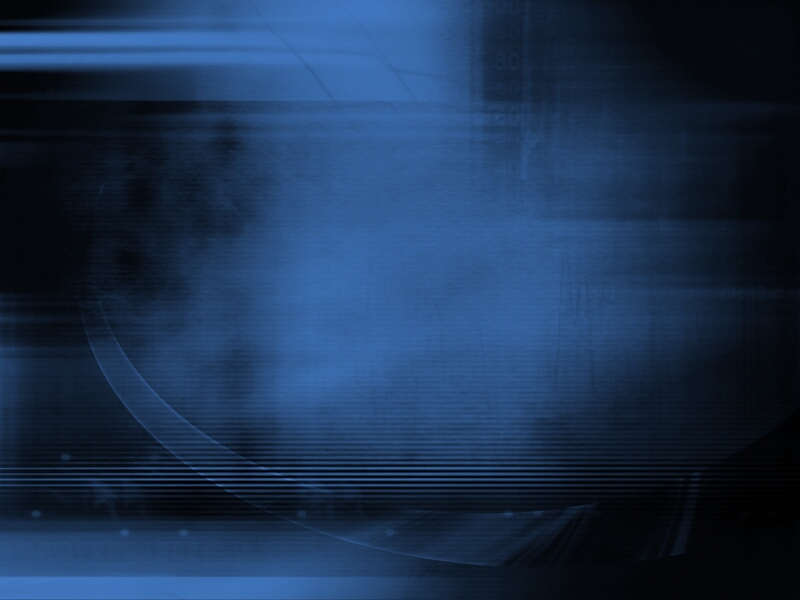 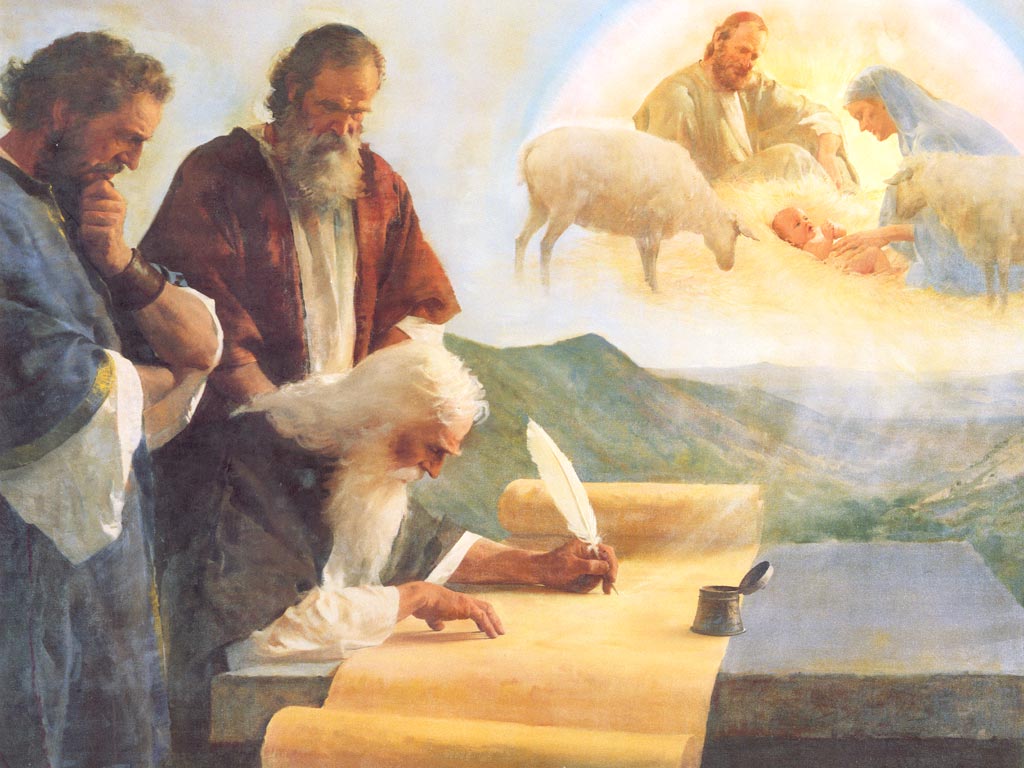 Saul of Tarsus
Like Ananias…
We have been given the mission to “go.”
We have to trust the Lord.
We must have courage.
A Radical Case of Conversion
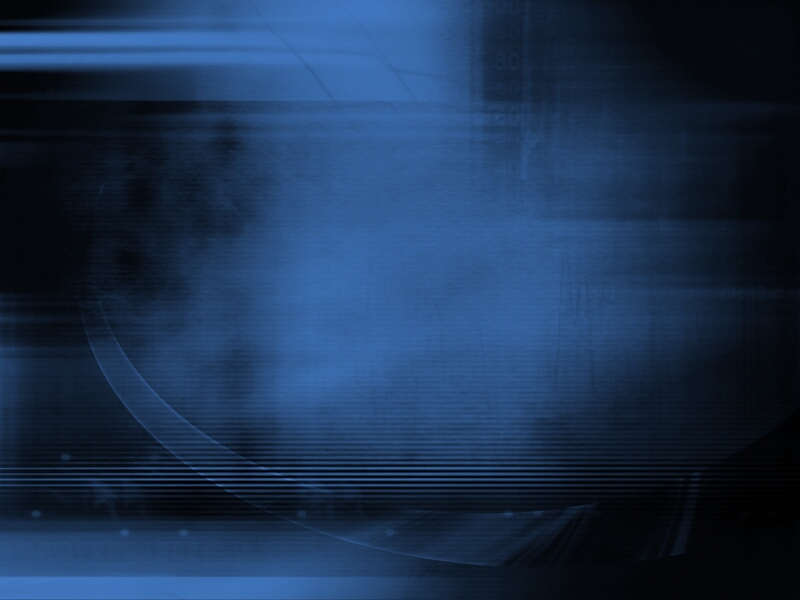 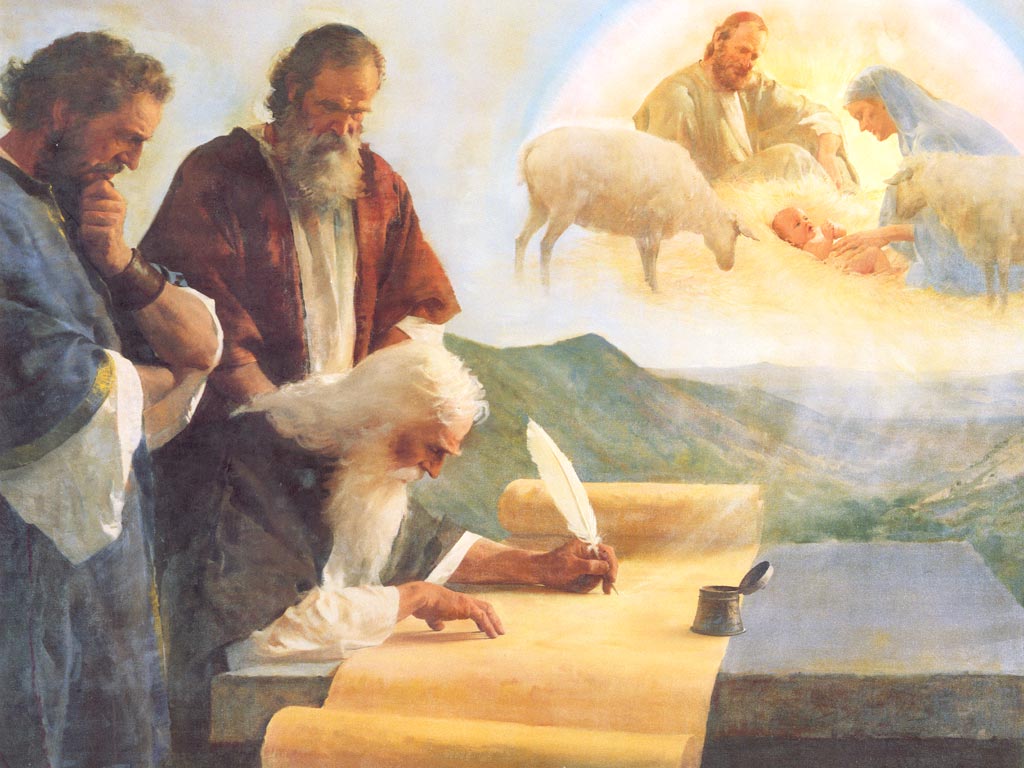 Saul of Tarsus
What can we learn?
Everybody has the potential to   become a Christian.
Soul-winners must trust God and  have courage.
  There is only one plan of salvation.
A Radical Case of Conversion
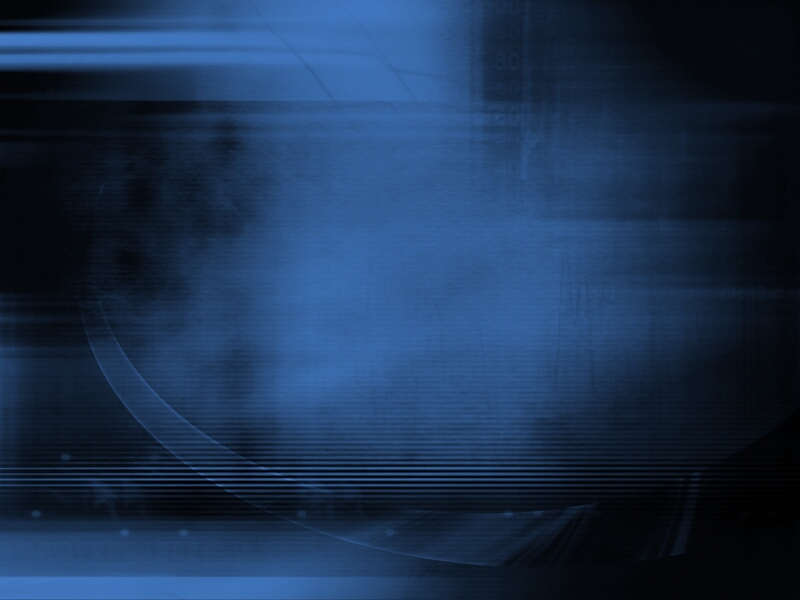 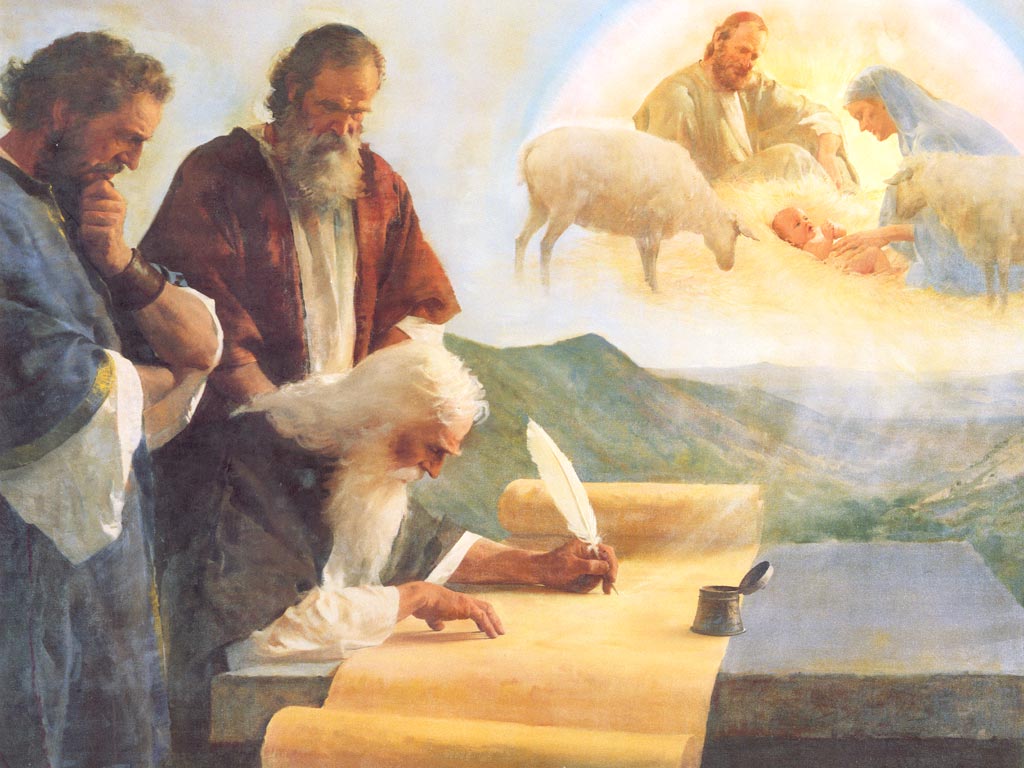 Saul of Tarsus
Important Observations:
Saul’s sins were not washed away on the Damascus Road.
Saul’s sins were not washed away until he was baptized (Acts 9:18; 22:16).
A Radical Case of Conversion
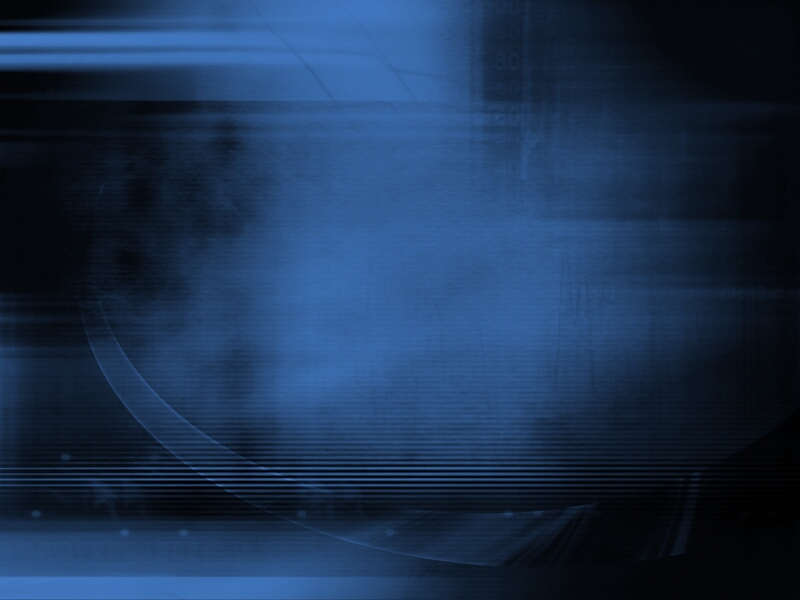 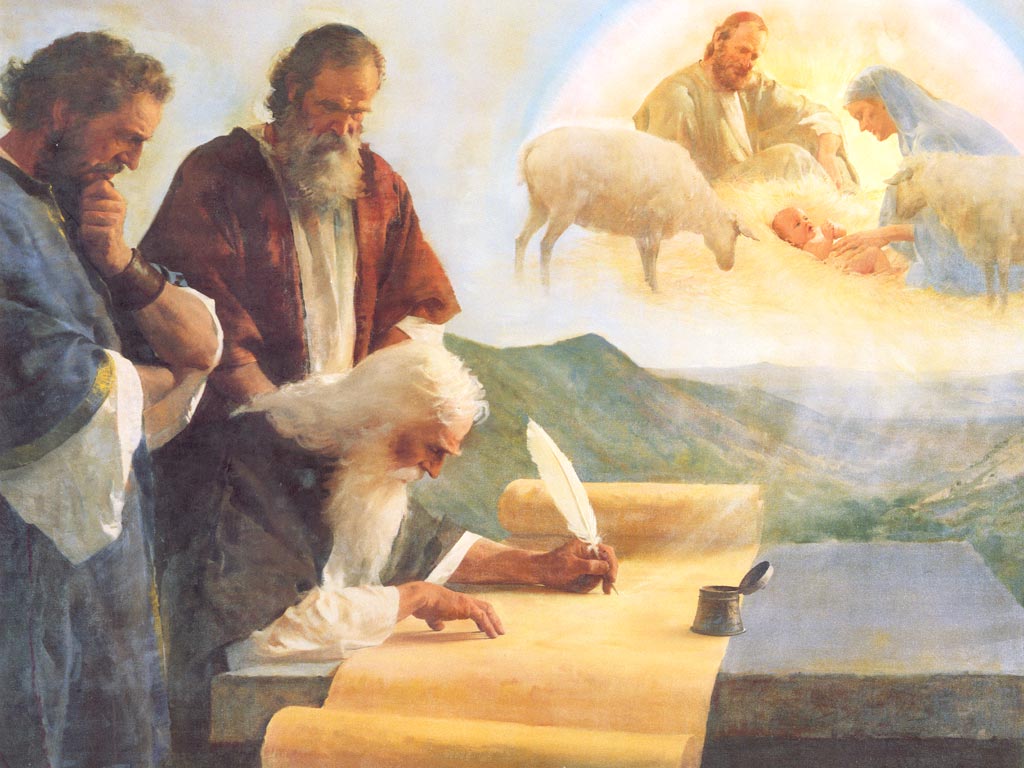 Saul of Tarsus
Saul’s sinful behavior at the beginning of Acts 9 was not the end of his story. He changed!
	     What about your story?
A Radical Case of Conversion